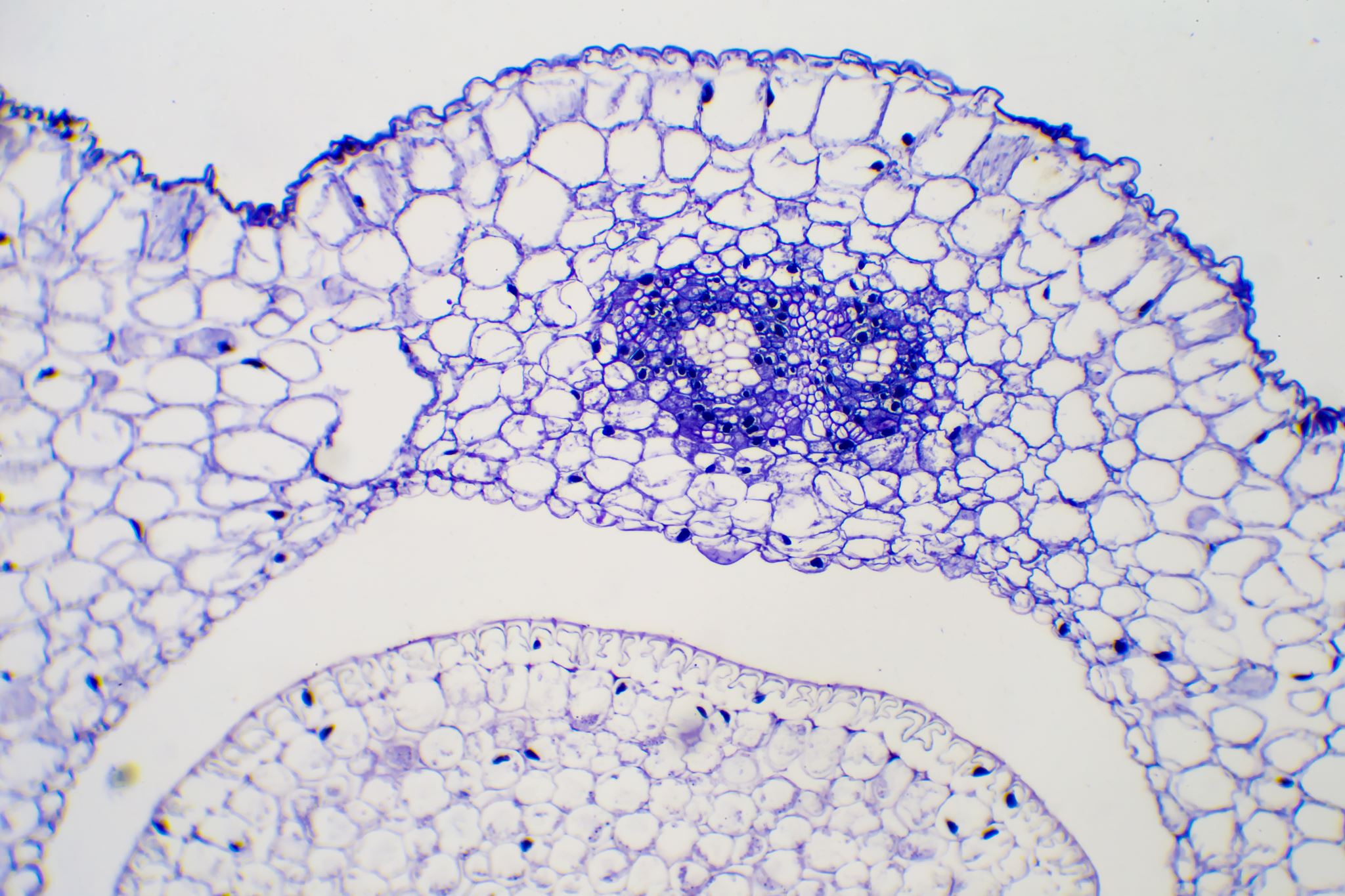 SPINAL CORD: INTERNAL FEATURES, LAMINA OF REXED AND TRACTS
DR AMAL AQEEL ALBTOOSH
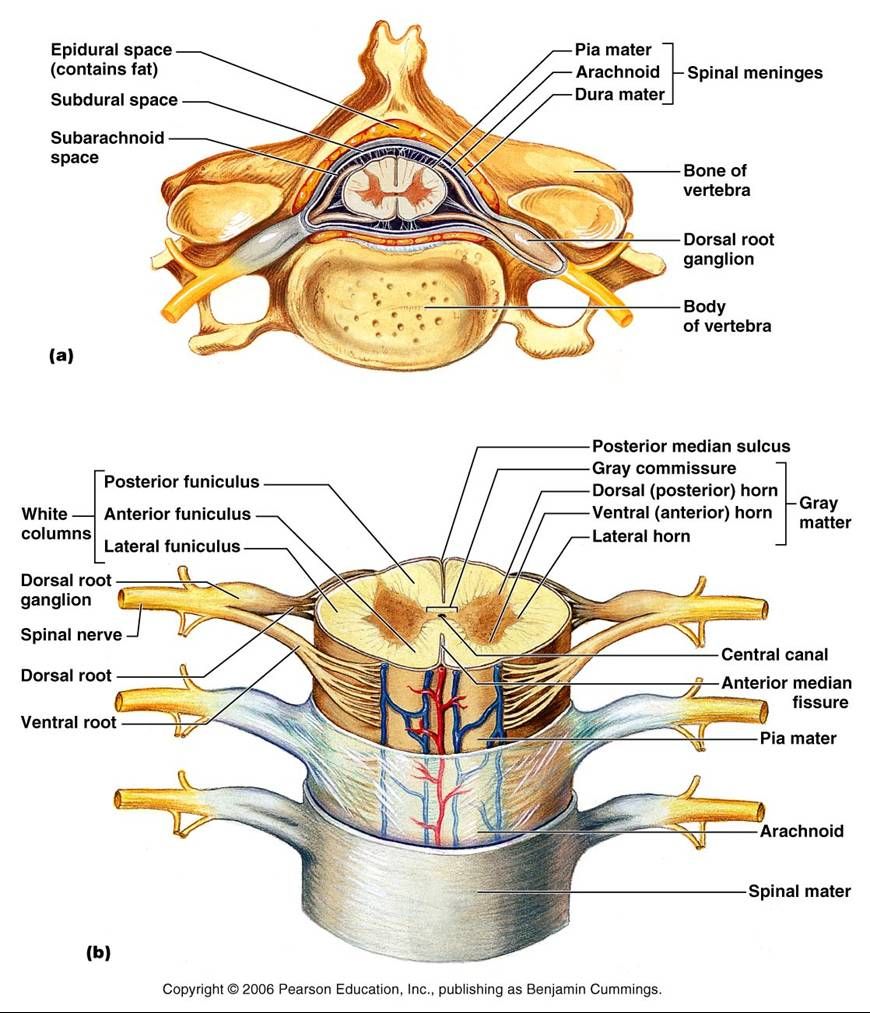 VENTRAL ASPECT
ANTERIOR MEDIAN FISSURE
VENTRAL ROOT (MOTOR)
DORSAL ASECT
DORSAL MEDIAN SULCUS
DORSAL ROOT GANGLION
DORSAL NERVE (SENSORY)
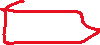 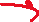 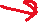 Internal Anatomy of the Spinal Cord
The cord is made up of:
an outer layer of white matter 
The white matter consists of 1longitudinally oriented nerve fibres (axons), 2glial cells , 
3 blood vessels
AND 
an inner, ‘H’ or butterfly shaped core of grey matter.
The grey matter contains 
1 neuronal soma [cell bodies (perikarya)], 2 cell processes,3 synapses, 4glia and 
5 blood vessels.
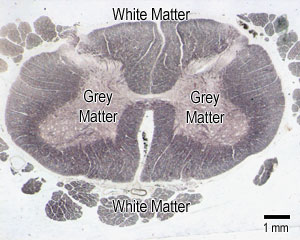 NOTE: The picture shows a section of spinal cord, stained by a method that colours myelin blue-black. This is a good way of distinguishing white matter from grey but it can be confusing since it stains white matter black
Internal Anatomy of the Spinal Cord: Spinal cord GREY MATTER can be functionally classified in three different ways: 1) into four main columns; 2) into six different nuclei; or 3) into ten Rexed laminae.
Dorsal horns
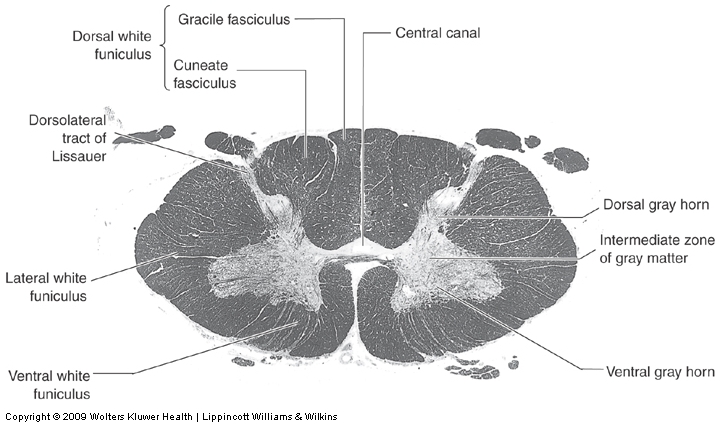 The grey matter is divided into 4 parts:
 1 left dorsal horn and 2 right dorsal horn
AND 
3 left ventral horn and 4 right ventral horn
 which correspond to the 4 vertical segments that make up the letter ‘H’.  
The horizontal part of the ‘H’ represents the dorsal and ventral grey commissures, which surround the central canal.
Ventral horns
INTERANAL ANATOMY OF THE SINAL CORD
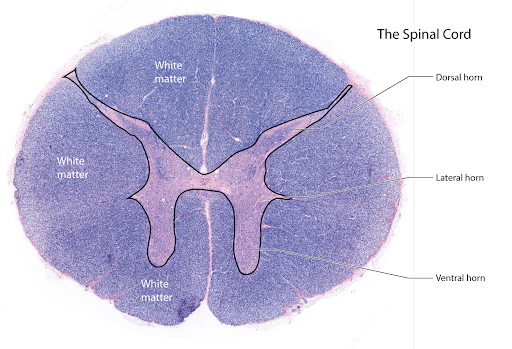 LATERAL HORN?
The lateral horn of the spinal cord is the small lateral projection of grey matter located between the dorsal horn and ventral horn and contain the neuronal cell bodies of the sympathetic nervous system.
are present primarily in the thoracic region, and contain the preganglionic visceral motor neurons that project to the sympathetic ganglia
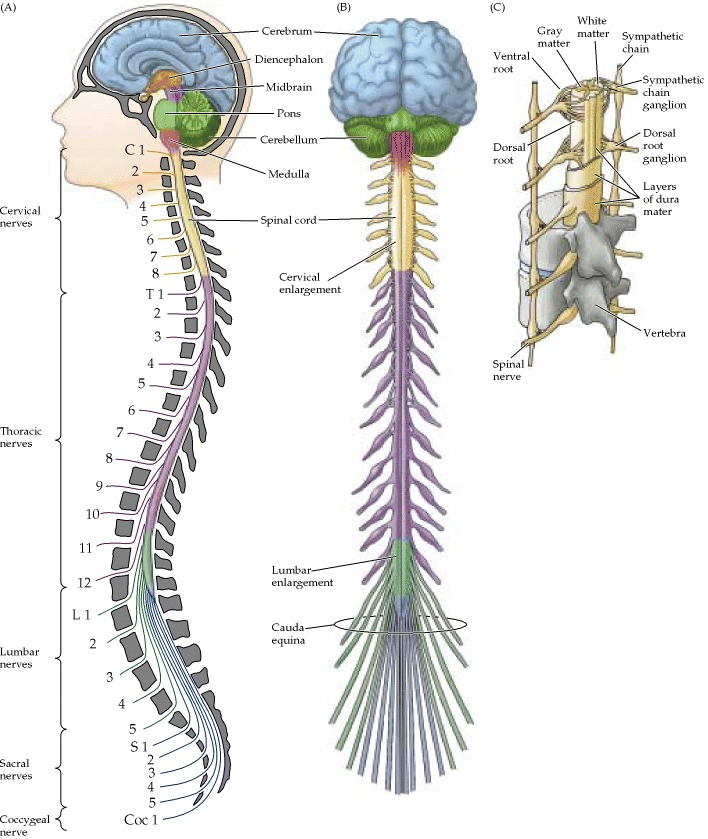 Is the lateral horn sympathetic or parasympathetic?
In spinal cord segments T1-L2 the lateral horn is home to the cell bodies of presynaptic sympathetic neurons. 
The lateral horn is absent from L3-S1, 
but reappears in segments S2, S3 and S4 to house the cell bodies of presynaptic parasympathetic fibers.
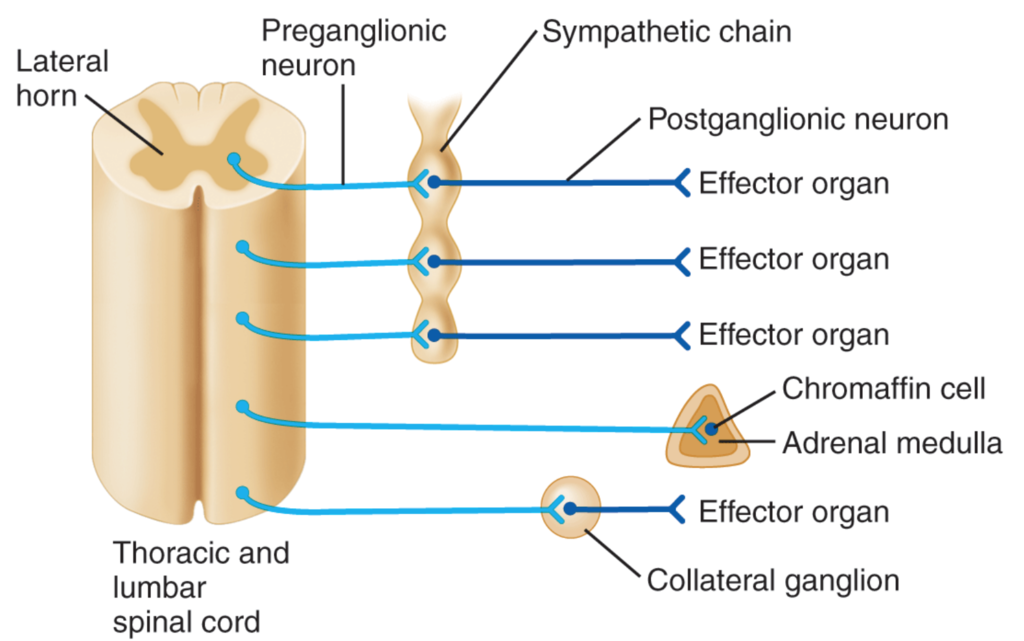 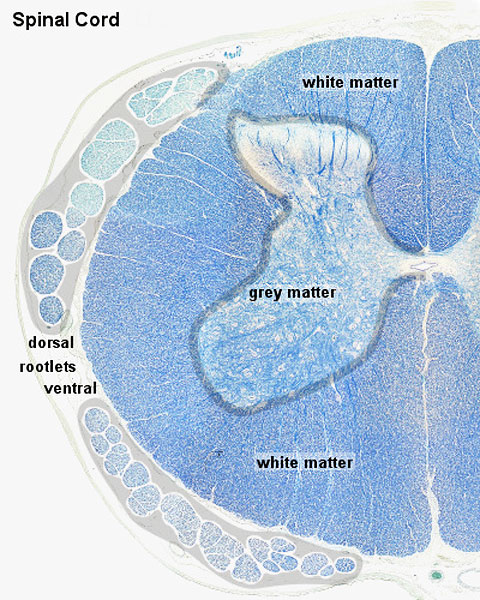 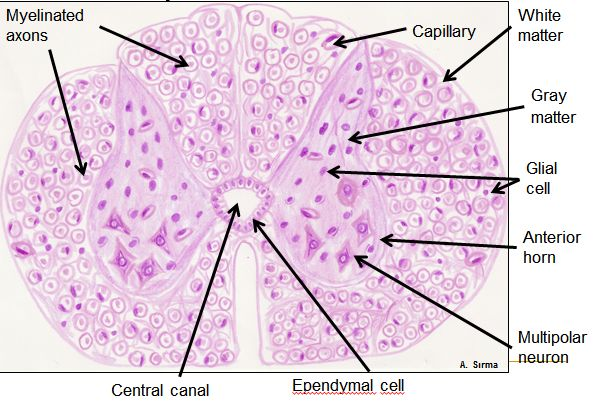 The central canal (also known as ependymal canal) is the cerebrospinal fluid-filled space that runs through the spinal cord. The central canal lies below and is connected to the ventricular system of the brain, from which it receives cerebrospinal fluid, and shares the same ependymal lining.
Internal Anatomy of the Spinal Cord
The white matter is conventionally described as being made up of:
 1. DORSAL FASCICULUS
2 LATERAL FASCICULUS
VENTRAL FASCICULUS
each containing a variety of fibre sizes from small unmyelinated (from less than 1µm up to 1 µm) to large myelinated fibres (up to 10 µm).
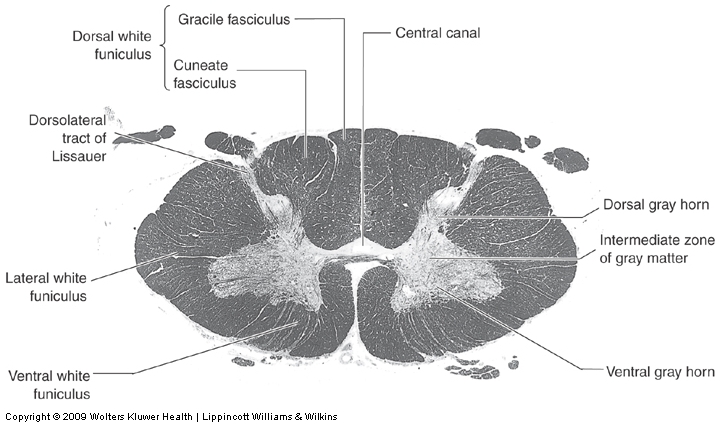 Internal Anatomy of the Spinal Cord
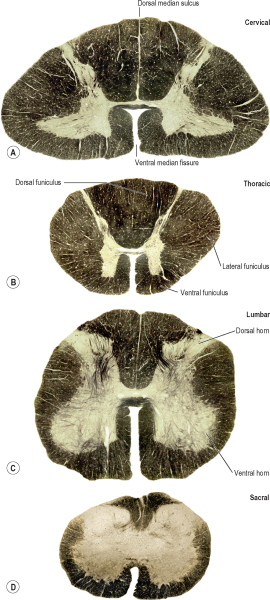 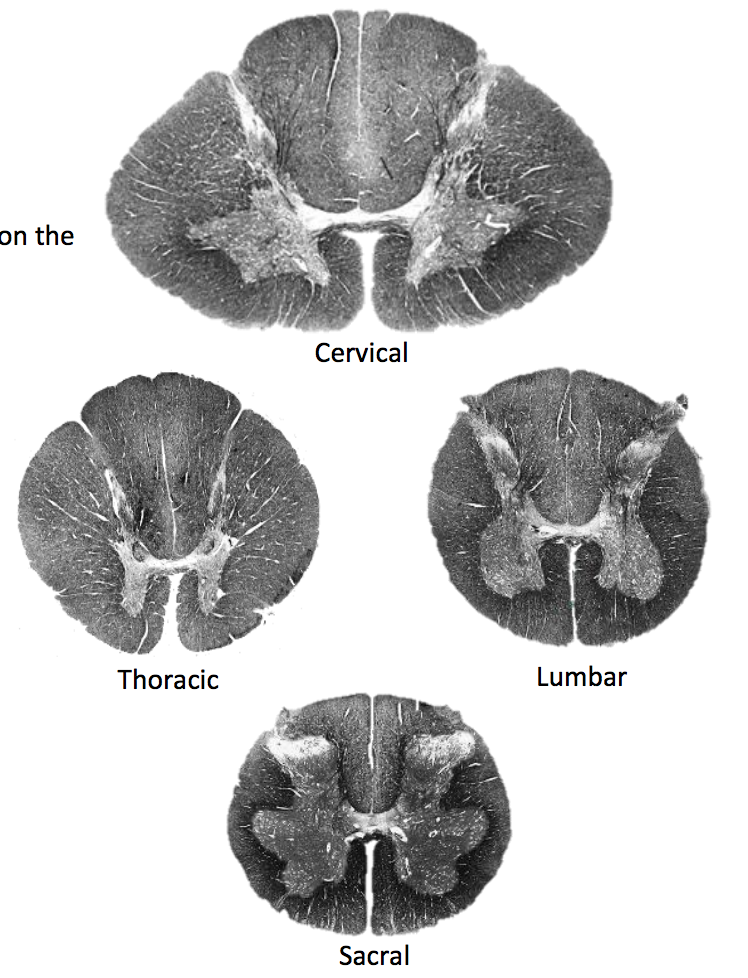 Cervical
The relative sizes and proportions of grey and white matter vary significantly in different regions. 
 Grey matter is greatest at cervical and lumbar enlargements. 
 White matter is greatest at cervical levels and is progressively less at more caudal levels.
Thoracic
Lumbar
Sacral
Internal Anatomy of the Spinal Cord
Spinal Cord Nuclei
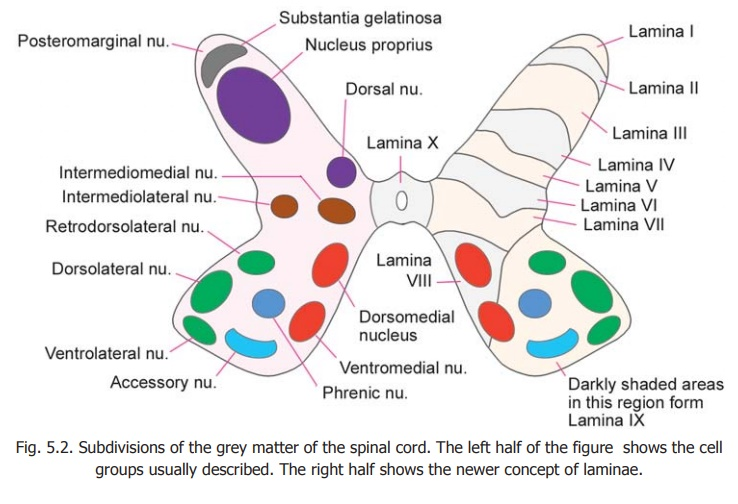 Spinal Cord Nuclei
The prominent nuclei (groups of neuron cell bodies) in the spinal cord are the:
Marginal zone (MZ, posterior marginalis) – located at the tip of the dorsal horn, and is important for communicating pain and temperature sensation to the brain.
Substantia gelatinosa (SG) – located at the top of the dorsal horn, the SG is important for relaying pain, temperature and light touch sensation to the brain.
Internal Anatomy of the Spinal Cord
Spinal Cord Nuclei
Nucleus proprius (NP) – located in the ‘neck’ of the dorsal horn, the NP relays mechanical and temperature sensation to the brain.
Dorsal nucleus of Clarke (DNC) – the most dorso-medial nuclei, the DNC relays unconscious proprioceptive information to the brain. Only found in spinal segments C8 to L3.
Interomediolateral nucleus (IMN) – located in the intermediate column and lateral horn, the IMN relays sensory information from viscera to the brain, and autonomic signals from the brain to the visceral organs.
Lateral motor neurons and medial motor neurons (MNs) – located in the ventral horn. Composed of motor neurons that innervate visceral and skeletal muscles
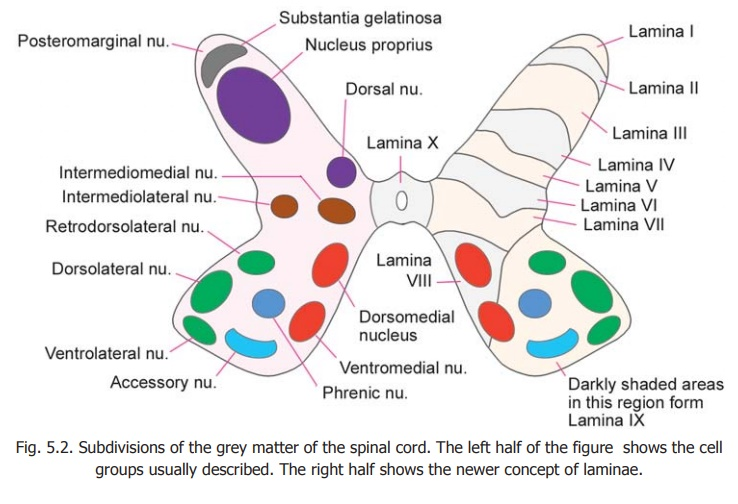 Internal Anatomy of the Spinal Cord
Clarke’s column
Intermediolateral cell column
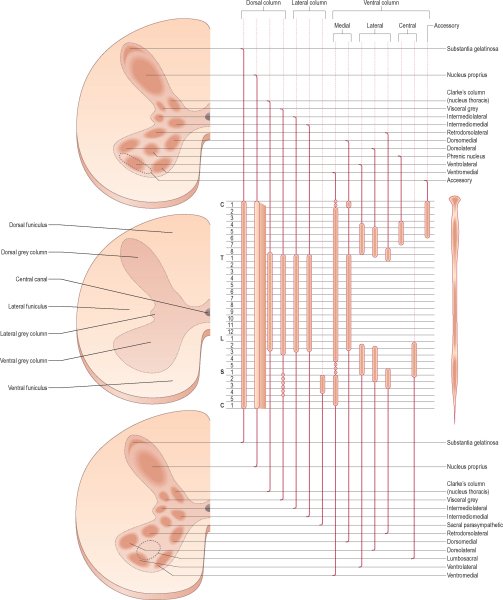 It is important to realize that while there are many relatively organized regions of cells within the grey matter, typically organized as LONGITUDINAL COLUMNS OF CELLS, in most cases these are NOT all found at all levels.
Accessory
Internal Anatomy of the Spinal Cord
LAMINAE OF REXED
COLLECTION OF NUCLEI
Rexed Laminae:
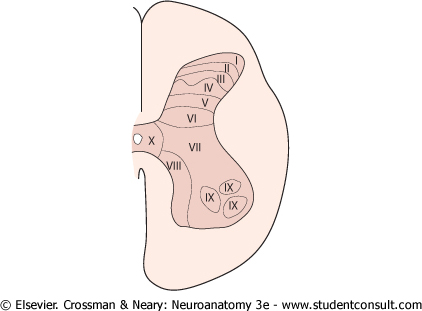 A series of ten cell lamina in the grey matter of the spinal cord, 
Numbered in a dorso-ventral series using Roman numerals.  Each lamina is defined on the basis of 1cell size, 2 shape, 3 density and 4other cytological features.
 and with the aim of bringing cells with similar functions together.
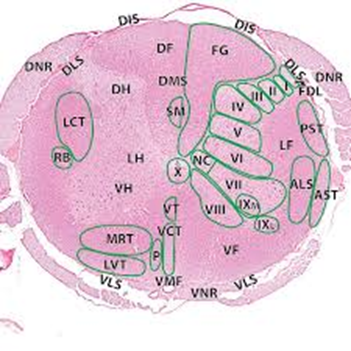 Named after Bror Rexed who described them in the 1950’s.
Internal Anatomy of the Spinal Cord
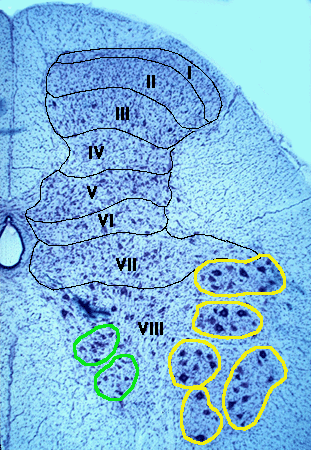 LAMINA I: Lamina Marginalis (some large diameter afferents synapse here).
LAMINA II: Substantia Gelatinosa (many pain fibers synapse here).
LAMIN III: part of Substantia Gelatinosa, and part of Nucleus Proprius (receives a variety of afferents).
LAMIN IV: part of Nucleus Proprius.
Internal Anatomy of the Spinal Cord
Tract of Lissauer
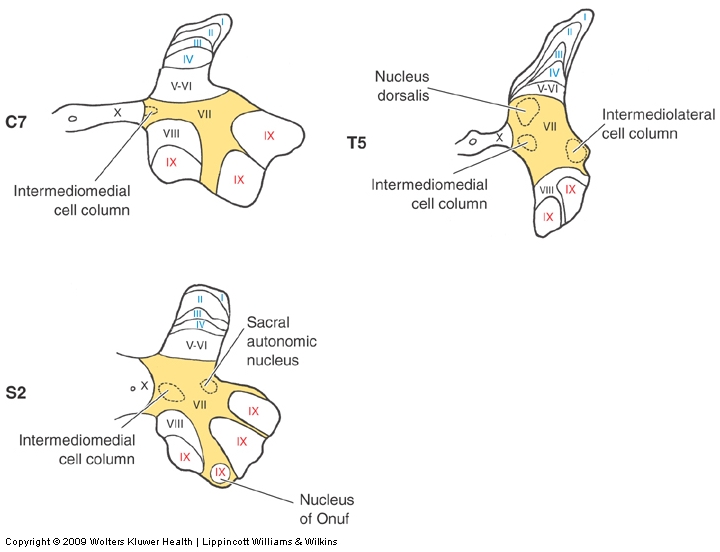 Overlying lamina I is the Tract of Lissauer, a thin layer of white matter.  Afferents entering the cord typically divide into ascending and descending branches that travel in this tract for a distance before penetrating the grey matter.
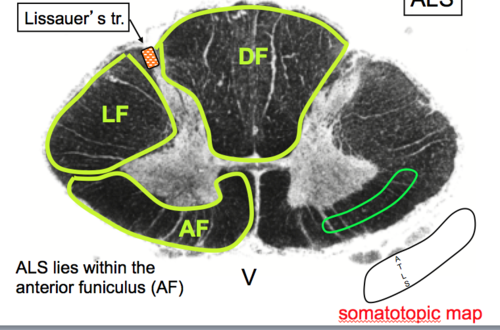 Internal Anatomy of the Spinal Cord
Lamina V and VI: found at the base of the dorsal horn, cells here receive most of the proprioceptive afferents, as well as many inputs from both motor and sensory higher centres, suggesting that these layers are important in movement. Also contains tract cells that give rise to the spinothalamic tract.
Lamina VII: comprises most of the intermediate horn and includes Clarke’s column (T1-L2) (also known as dorsal nucleus, nucleus dorsalis, thoracic nucleus or nucleus thoracis) many proprioceptive fibres synapse here.  Also includes the intermediolateral column (T1-L2) that contains the sympathetic preganglionic neurons.
Lamina VIII: contains proprioceptive interneurons. 
Lamina IX: layer of alpha and gamma motoneurons.
Lamina X: consists of the dorsal and ventral grey commissures.